Employer connects with MassHire Career Center (MCC) Staff
MCC staff perform the following:
Develops training in accordance with Issuance 000.0000.00
Creates vendor and course ID
Submits course ID to MDCS for authorization
MDCS staff reviews, authorizes, and applies course SWDI-P* designation
MDCS staff notifies MCC staff of course authorization
“Temporary Authorized Training Tax Credit for Emergency Assistance” (TATTCEA)
MASSHIRE CAREER CENTER TRAINING INCLUDING TRAINING ON THE JOB (TOJ) | NON-ETPL
MCC develops employer TOJ in accordance with Issuance 000,0000.00
Creates vendor and course ID
Apply SWDI-P* designation
MCC staff enrolls job seekers into authorized training (including TOJ) who may be hired before, during, or upon completion of training
Abbreviations & Terms
ETPL – Eligible Training Provider List
MCC – MassHire Career Center
MDCS – MassHire Department of Career Services
SWDI-P – Shelter Workforce Development Initiative-Proprietary*
TOJ – Training on the Job
MCC staff ensures MOSES data entry (with employer, authorized training, and job seeker information) is completed before, during, or upon completion of training
MDCS staff awards TATTCEA Certificate to employer
MDCS staff reviews all tax credit information for eligibility and makes a final determination or requests additional information
MCC staff provides employer with course ID, website link, and any other relevant information required to file for the TATTCEA
*Not searchable to public on ETPL
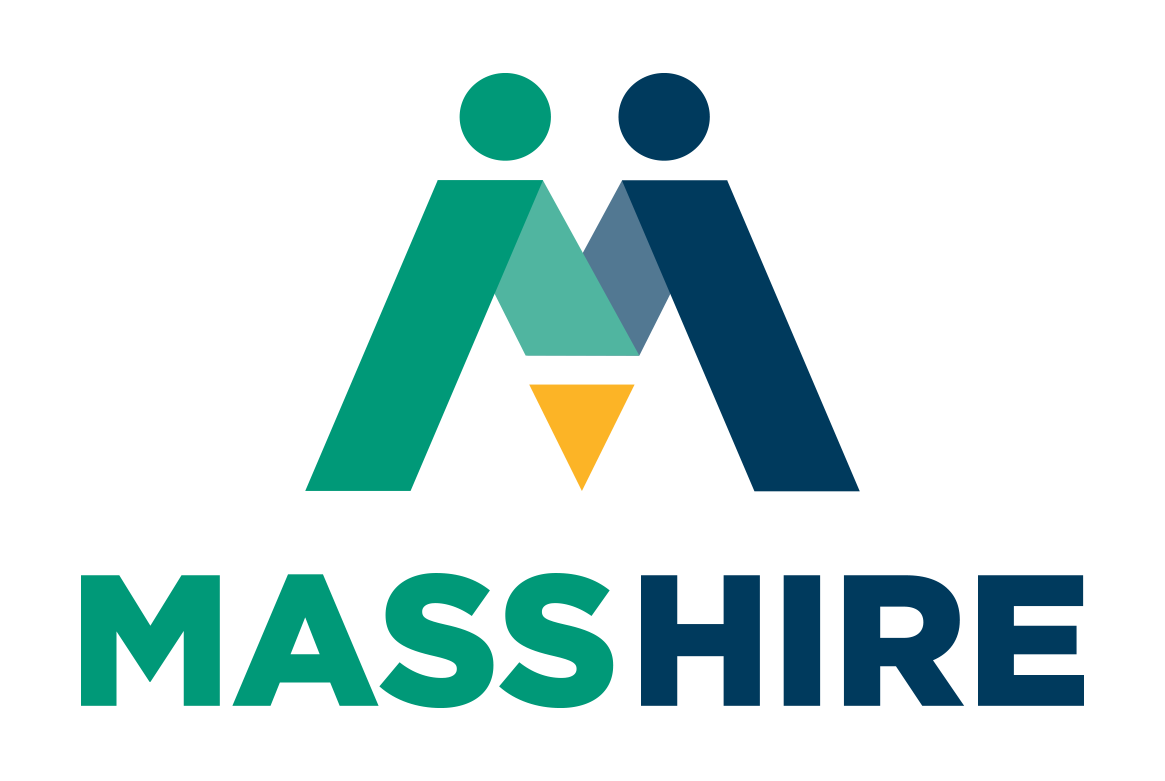 DEPARTMENT OF
CAREER SERVICES
[Speaker Notes: Statement of work: Approximately 10 courses/programs

Procedures needed for the following:]
Employer connects with MassHire Career Center (MCC) Staff or TATTCEA website
Employer downloads, completes, and submits application form via website, xxxxx.com
Employer develops proprietary (i.e., “in-house”) training in accordance with Issuance 000.0000.00 (including TOJ)
MDCS staff reviews/authorizes employer “in-house” training
and assigns SWDI-P course designation
“Temporary Authorized Training Tax Credit for Emergency Assistance” (TATTCEA)
EMPLOYER PROPRIETARY TRAINING INCLUDING TRAINING ON THE JOB (TOJ) | NON-ETPL
MDCS staff awards TATTCEA Certificate to employer
MDCS staff issues Training Authorization letter, including Course ID, to employer
Abbreviations & Terms
ETPL – Eligible Training Provider List
MCC – MassHire Career Center
MDCS – MassHire Department of Career Services
SWDI-P – Shelter Workforce Development Initiative-Proprietary*
TOJ – Training on the Job
MDCS staff verifies TATTCEA eligibility requirements have been met, and that MOSES data entry relative to employer, authorized training, and job seeker has been entered
Employer hires job seeker(s) or enrolls hired worker(s) in authorized training within ten (10) business days from date of hire
Employer downloads, completes, and submits completion form including self attestation that all requirements have been met
Worker(s) completes authorized training and is retained for ninety (90) calendar days
*Not searchable to public on ETPL
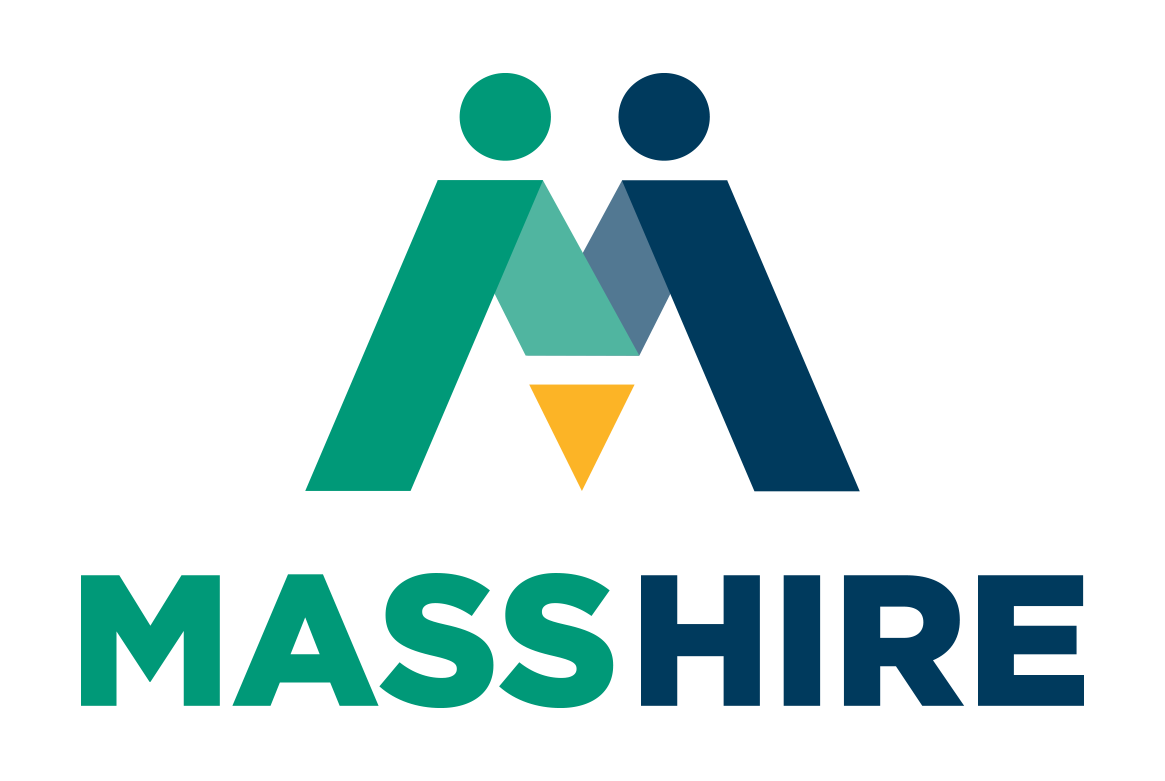 DEPARTMENT OF
CAREER SERVICES
Employer connects with MassHire Career Center (MCC) Staff or TATTCEA website
Employer onboards prospective job seeker (worker) hires, for example: 
Job seekers in pipeline(s)
MCC job seeker referrals
Employer chooses to offer ETPL course/training
“Temporary Authorized Training Tax Credit for Emergency Assistance” (TATTCEA)
SHELTER WORKFORCE DEVELOPMENT INITIATIVE (SWDI) AUTHORIZED TRAINING | ETPL
Employer hires job seeker(s) or enrolls hired worker(s) in ETPL selected training within ten (10) business days from date of hire
MDCS staff awards TATTCEA Certificate to employer
Worker(s) completes authorized training and is retained for ninety (90) calendar days
Abbreviations & Terms
ETPL – Eligible Training Provider List
MCC – MassHire Career Center
MDCS – MassHire Department of Career Services
SWDI – Shelter Workforce Development Initiative
TOJ – Training on the Job
MDCS staff verifies TATTCEA eligibility requirements have been met, and that MOSES data entry relative to employer, authorized training, and job seeker has been entered or requests additional information
Employer downloads, completes, and submits completion form including self attestation that all requirements have been met
*Searchable to public on ETPL
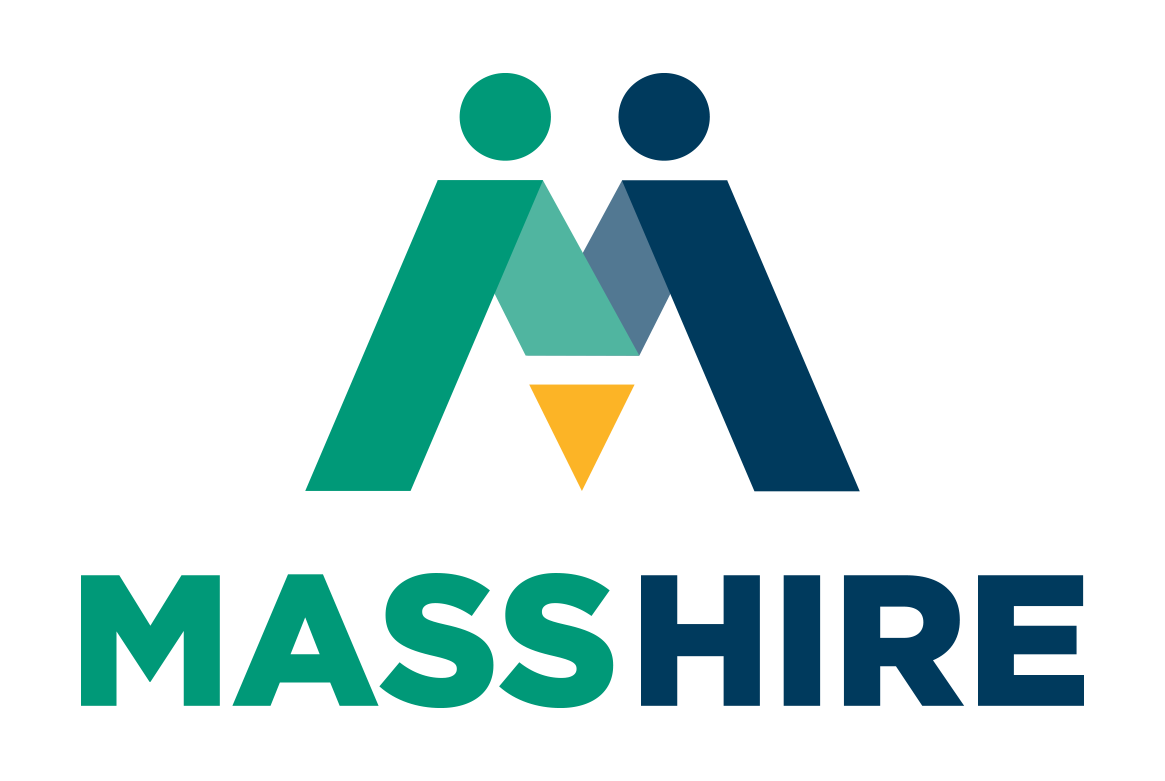 DEPARTMENT OF
CAREER SERVICES